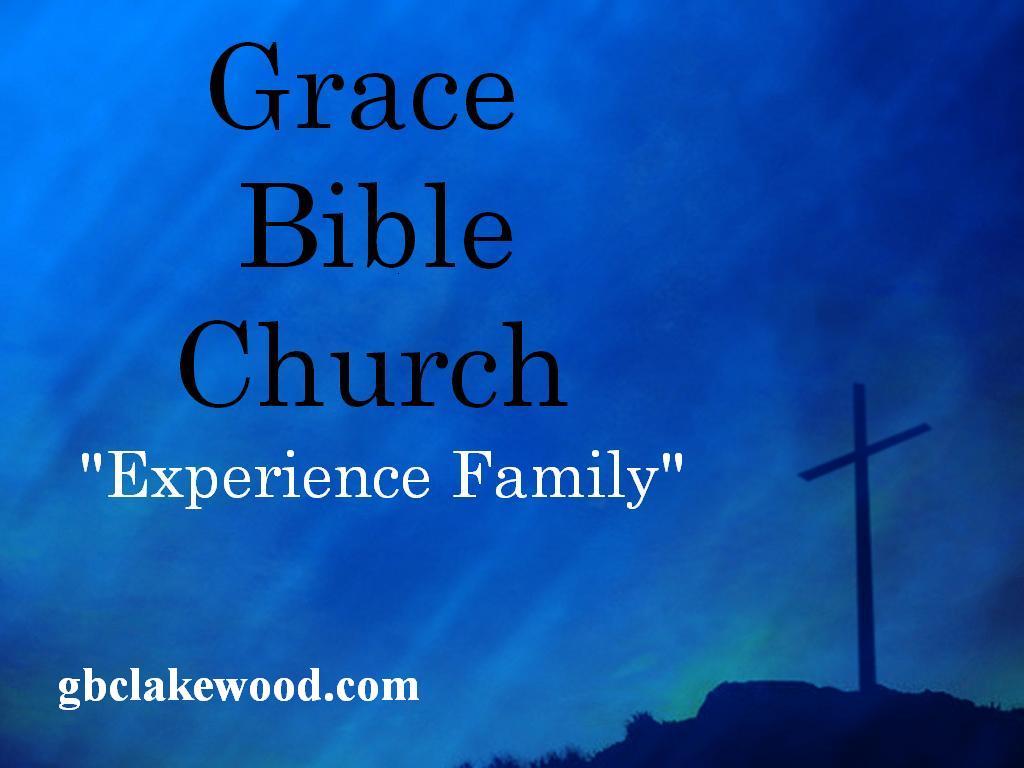 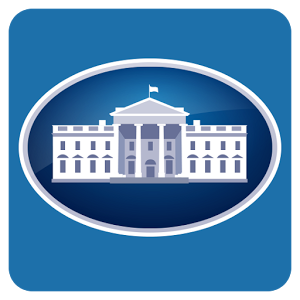 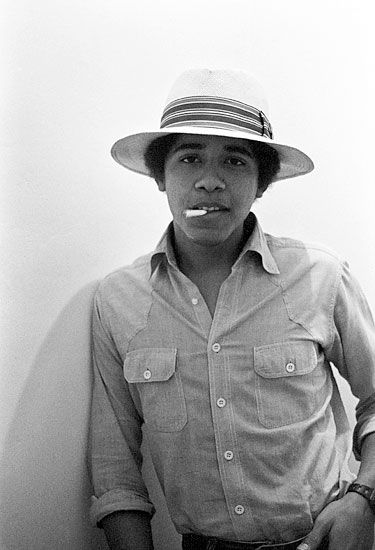 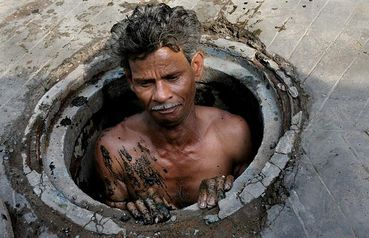 He was considered ‘untouchable!’
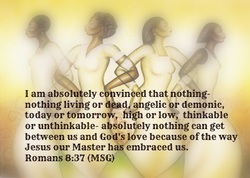 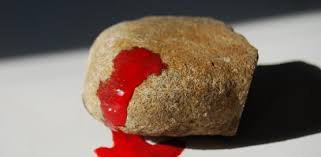 Lapidation, is a method of capital punishment whereby a mob throws stones at a person until he or she dies. The victim is bound and usually set against a wall or thrown into a pit and pelleted with rocks, large and small until death occurs.  No one survives.
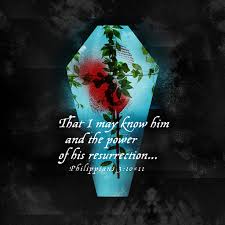 Philippians 3:10
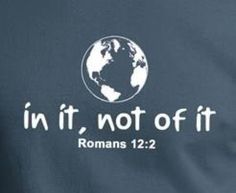 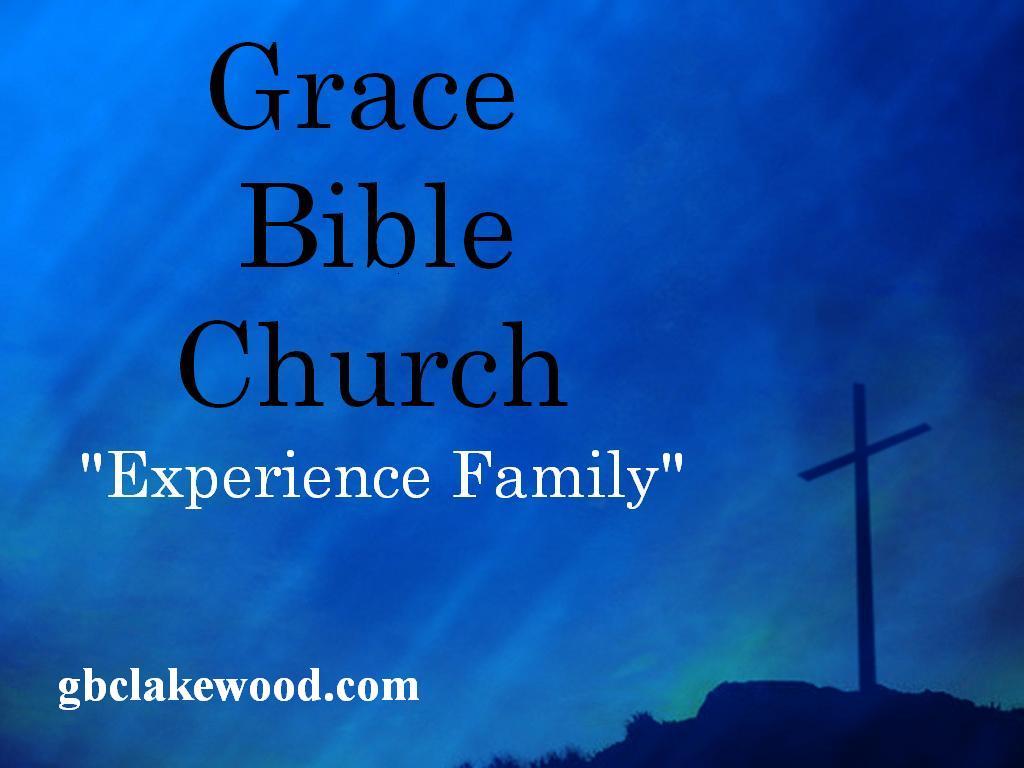